Identificando as
prioridades
Quando vamos construir uma casa, antes de mais nada, precisamos chamar um arquiteto para fazer os projetos, pois os pedreiros vão precisar deles para orientar cada parte do processo. Sem os planos, não saberemos por onde começar ou onde a casa ficará localizada no lote.
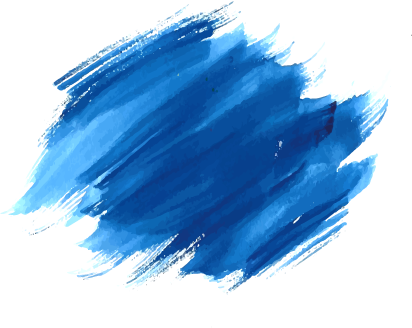 PARA QUE SERVEM AS PLANTAS?
1
Servem como guia e precisão na construção
Os projetos são uma representação gráfica detalhada da estrutura a ser construída. Ao ter os projetos prontos antes do início da construção, você tem um passo a passo preciso e detalhado de como deve ser a obra final.
2
Ajudam-nos na otimização de recursos
Os projetos nos permitem estimar com maior precisão os materiais e a mão-de-obra necessários para concluir a obra, otimizar recursos e evitar gastos desnecessários. Além disso, ajudam a identificar áreas onde os custos podem ser reduzidos sem afetar a qualidade da construção.
3
Garantem a conformidade com
as regras e regulamentos
Muitos municípios exigem que os projetos sejam apresentados antes da concessão de licenças de construção. Eles permitem que os engenheiros e arquitetos verifiquem se a estrutura cumpre os códigos e regulamentos aplicáveis, o que é essencial para garantir a segurança da obra e das pessoas que nela vão habitar.
A Bíblia nos conta que, no princípio, Deus tinha um plano, um “plano divino” que foi primeiramente estabelecido em Sua mente e coração. Ele estabeleceu uma sequência e ordem precisas durante a semana da Criação, uma semana literal de sete dias.
1
No primeiro dia havia dia e noite (Gênesis 3-5).
2
No segundo dia, Ele separou a terra dos mares (Gênesis 1:6-8).
3
No terceiro dia, Deus criou vegetação, grama, ervas com sementes e árvores frutíferas, todas necessárias para o sustento humano (Gênesis 1:9-13).
4
No quarto dia, Deus criou o sol, a lua e as estrelas. Deus os pôs no firmamento dos céus para iluminar a Terra, para governar o dia e a noite, e para dividir a luz das trevas (Gênesis 1:14-19).
5
No quinto dia, Deus criou todos os tipos de criaturas marinhas e todos os tipos de pássaros para voar no céu (Gênesis 1:20-23).
6
No sexto dia, Deus criou os animais e criou os seres humanos à Sua própria imagem (Gênesis 1:24-31).
7
No sétimo dia, Deus descansou, abençoou, e santificou o sétimo dia, o sábado. Cientistas, astrônomos, biólogos, geólogos, médicos e físicos continuam perplexos com a criatividade intrincada e detalhada, tudo feito pela mão de Deus.
Nosso universo foi projetado e criado pelo Deus Criador, que propositalmente o construiu de forma majestosa e culminou Sua criação com os seres humanos. Somos feitos à Sua imagem; somos semelhantes a Ele em caráter e propósito.
Quando Deus nos criou, deixou à vista seu projeto de construção: A Bíblia.
Ela, como o projeto na construção de uma casa, nos auxilia:
1
Como um guia de precisão na construção de nosso caráter.
2
Com os recursos que temos e como gerenciá-los para obter bons resultados.
3
Permitindo ter uma vida equilibrada e feliz quando cumprimos as regras e princípios pré-estabelecidos: Os 10 Mandamentos.
O problema é que hoje nos esquecemos de consultar os planos e queremos construir a nossa vida em qualquer lugar, sem regras e nas nossas próprias condições.
Hoje temos muitos outros compromissos que competem com Deus. Precisamos colocar as prioridades de volta no lugar.
Somente sua família pode decidir essas prioridades; perguntem uns aos outros se querem viver de acordo com “os projetos” ou seguir outras pressões e demandas externas
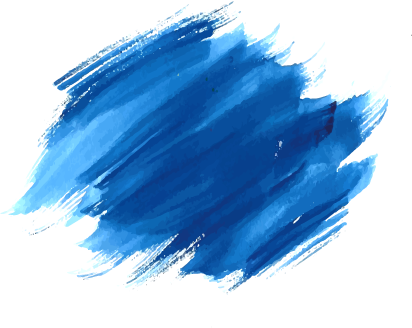 “Amarás, pois, o Senhor, teu Deus, de todo o teu coração, de toda a tua alma e de toda a tua força”

Deuteronômio 6:5